Advanced Medical Interpreting
Substance Use Disorders 101
Gabriela Flores, BA, MSM
January 9, 2020
Today’s training is hosted by:
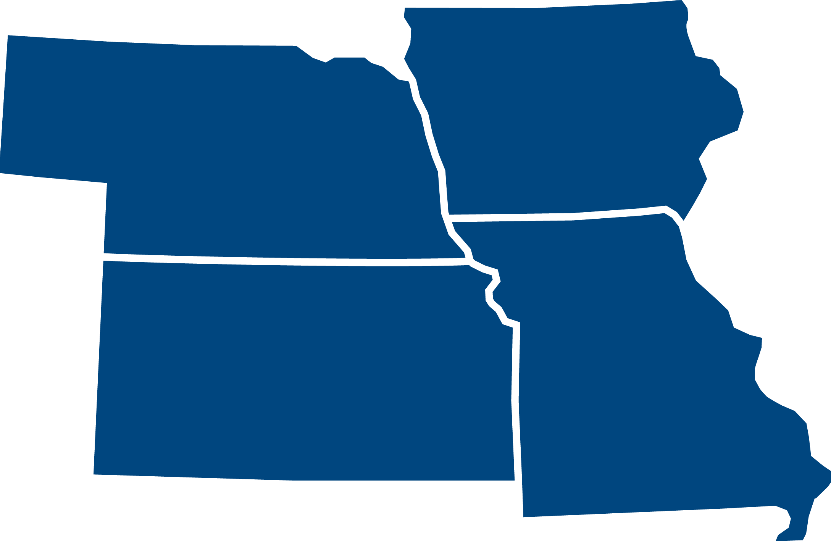 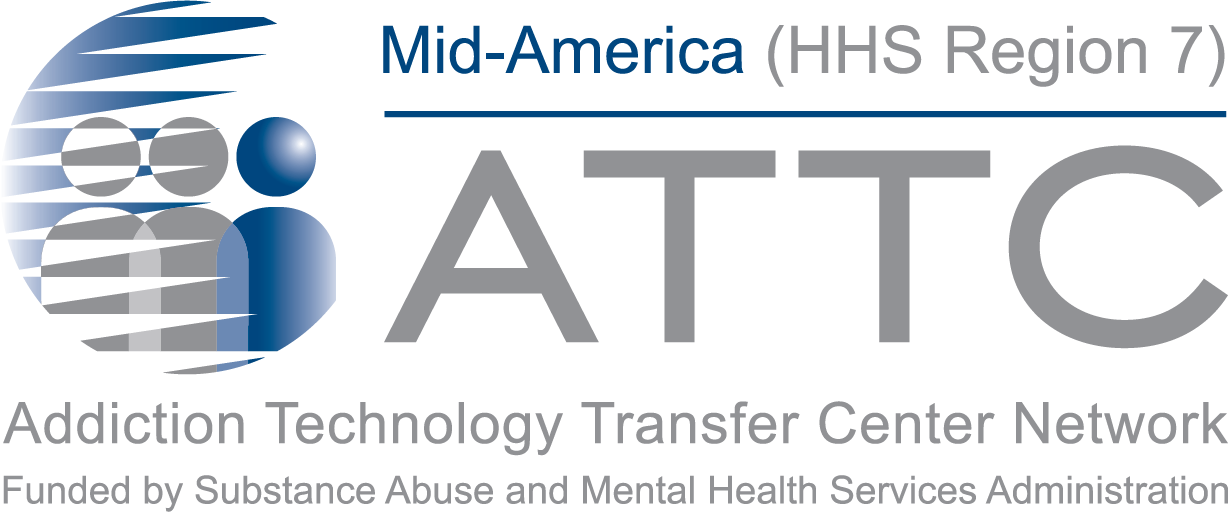 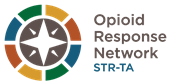 [Speaker Notes: Pat Stilen]
Working with communities to address the opioid crisis.
SAMHSA’s State Targeted Response Technical Assistance (STR-TA) grant created the Opioid Response Network to assist STR grantees, individuals and other organizations by providing the resources and technical assistance they need locally to address the opioid crisis .
Technical assistance is available to support the evidence-based prevention, treatment, and recovery of opioid use disorders.
Working with communities to address the opioid crisis.
The Opioid Response Network (ORN) provides local, experienced consultants in prevention, treatment and recovery to communities and organizations to help address this opioid crisis. 
The ORN accepts requests for education and training. 
Each state/territory has a designated team, led by a regional Technology Transfer Specialist (TTS), who is an expert in implementing evidence-based practices.
Contact the STR-TA Consortium
To ask questions or submit a technical assistance request: 

Visit www.OpioidResponseNetwork.org 
Email str-ta@aaap.org 
Call 401-270-5900
Substance Abuse and Mental Health Services Administration (SAMHSA)
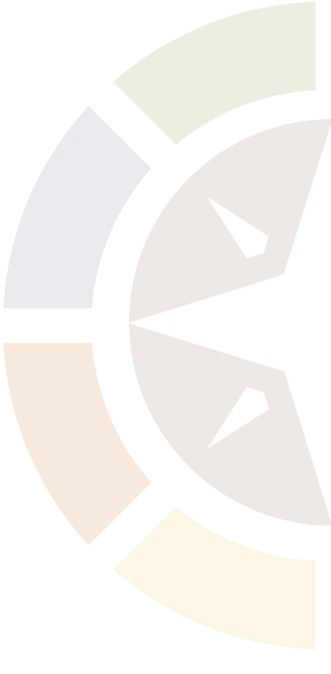 Funding for this initiative was made possible (in part) by grant no. 6H79TI080816 from SAMHSA. The views expressed in written conference materials or publications and by speakers and moderators do not necessarily reflect the official policies of the Department of Health and Human Services; nor does mention of trade names, commercial practices, or organizations imply endorsement by the U.S. Government.
Approach: To build on existing efforts, enhance, refine and fill in gaps when needed while avoiding duplication and not “re-creating the wheel.”
Overall Mission
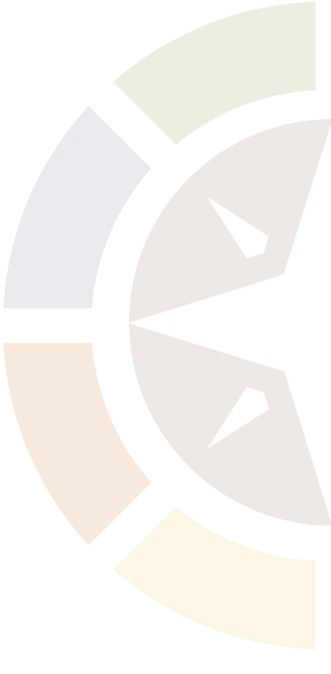 To provide training and technical assistance via local experts to enhance prevention, treatment (especially medication-assisted treatment like buprenorphine, naltrexone, and methadone), and recovery efforts across the country addressing state and local - specific needs.
8
Disclosures
Conflict of Interest:​
No conflicts of interest have been identified for the planners and presenters for this educational activity.​
Facilitator Bio
Gaby Flores, MSM
Director, Office of Equity & Diversity​, Kansas City area hospital
Bachelor’s in Cultural Anthropology; Master’s in Science of Management – focus in Healthcare Administration​
25 years of experience in language access, diversity and inclusion ​
Former CCHI Commissioner
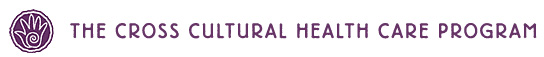 Welcome!
Type in the Chat:
What State do you live in now?
What languages do you interpret?
11
Objectives
Quick Poll of Interpreters
Have you ever interpreted for someone experiencing overdose or drug use?
Did you feel confident with the terminology?
Share in the Chat!
Interpreter Code of Ethics and Professional Guidelines
Definitions
Limited English Proficient (LEP): An individual who may have a limited proficiency in written or oral English language or who is an English Language Learner.
Interpretation: The process of understanding and analyzing a spoken or signed message and re-expressing that message faithfully, accurately and objectively in another language, taking the social and cultural context into account.
Translation: The conversion of a written text into a corresponding written text in a different language. 
Bilingual Person:  A person who has some degree of proficiency in two languages.
Certified Healthcare Interpreter: An interpreter who has completed language competency assessment in two languages through a nationally validated testing process
National Council on Interpreting in Health Care
The Importance of Language AccessQuality of Care
Spanish-speaking patients discharged from emergency
room without interpreters are less likely to understand:
diagnoses 
prescribed medications 
special instructions  
plans for follow-up care
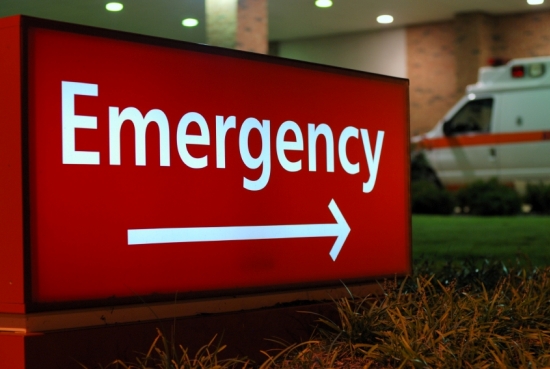 Hispanics and the Future of America. - Access to and Quality of Health Care David and Rhee, 1998; Morales, Cunningham, Brown, Liu, and Hays, 1999; Timmins, 2002.
1964 Civil Rights and Title VI
Discrimination on the basis of national origin or other protected categories in programs or activities receiving federal financial assistance has long been prohibited in the United States. To assure compliance with Title VI of the 1964 Civil Rights Act,5 Executive Order 13166,6 issued in 2000, required federal agencies to develop systems to improve access to their programs and services for persons with LEP, defined as those “whose primary language for communication is not English” and who have “a limited ability to read, write, speak, or understand English.”7
Jacobs, B. et al. Medical Interpreting and Outpatient Practice. Annals of Family Medicine, 2018 Jan; 16 (1): 70-76
The Importance of Language AccessRegulatory & Compliance
The National Standards for Culturally and Linguistically Appropriate Services (CLAS) in Health and Health Care (2001) 

The CLAS Standards are intended to advance health equity, improve quality, and help eliminate health care disparities by providing a blueprint for individuals  and health care organizations to implement culturally and linguistically appropriate services 

Adoption of these Standards will help advance better health and health care for LEP patients and clients
www.minorityhealth.hhs.gov
The Importance of Language AccessRegulatory and Compliance
The Joint Commission accreditation organization established new standards in 2013 that established language access guidance for hospitals
Failure to comply with established policies may lead to violations and restrictions
Most standards relate to access to services for LEP’s but also assessment of language competency of interpreters
The Importance of Language AccessRegulatory & Compliance
On March 23, 2010, President Obama signed the Affordable Care Act. The law puts in place comprehensive health insurance reforms that has rolled out over four years and beyond, with most changes taking place by 2014. The ACA continues to be contended and challenged.
 
The ACA  borrows from the traditions of both race- and disability-based anti-discrimination law and, in the process, gives new resonance to the nexus of healthcare quality and civil rights law, through implementation of Section 1557.
Source: Joel Teitelbaum, Lara Cartwright-Smith and Sara Rosenbaum, Translating Rights into Access: Language Access and the Affordable Care Act, 38 American Journal of Law & Medicine 348 (2012)
Healthcare InterpretersCode of Ethics and Professional Standards
Confidentiality
Render the message accurately, convey the content and spirit of the original message
Impartiality
Maintain boundaries of the professional role
Develop awareness of his/her own culture and others
Treats all parties with respect
Advocate – only if patients’ well-being/dignity at risk
Professional Development and Skills
Act in a professional and ethical manner
National Council on Interpreting in Health Care
Common Substances and Substance Use Disorders
Video
Dependence vs. Addiction
When people use the term “dependence,” they are usually referring to a physical dependence on a substance. Dependence is characterized by the symptoms of tolerance and withdrawal. While it is possible to have a physical dependence without being addicted, addiction is usually right around the corner.
Addiction is marked by a change in behavior caused by the biochemical changes in the brain after continued substance abuse. Substance use becomes the main priority of the addict, regardless of the harm they may cause to themselves or others. An addiction causes people to act irrationally when they don’t have the substance they are addicted to in their system.
www.addictioncenter.org
Substance Use Disorder (SUD)
The American Psychological Association retired both “substance abuse” and “substance dependence” in favor of “substance use disorder.” 
Substance use disorder is now the medical term for addiction. Previously, abuse was a mild form of addiction, and dependence was a moderate or severe form of addiction. That terminology was problematic because in biology — the study of organisms — dependence refers to a physical adaptation to a substance.
www.addictioncenter.org
Common Substances
Alcohol is the most widely used substance globally
Sedatives other than alcohol are also non-medically used in refugee settings (ex: Benzodiazepines and Barbiturates)
Cannabis (Marijuana) is also a sedative but can have hallucinogenic effects
Opioids are sedatives typically taken for pain relief and may provide a sense of euphoria
Most commonly by injection, smoking, orally or snorting
Opioids have the highest addictive potential
Examples: Tramadol has become a significant problem in refugee camps in Sub-Sahara Africa and Heroin is a concern among urban refugees in Afghanistan.
Addressing Alcohol and Substance Use Disorders among Refugees: A Desk Review of Intervention Approaches (UNHCR)
www.unhcr.org
26
Common Substances
Inhalants, like aerosol sprays, paint thinners, butane gas, can have both a sedative and hallucinogenic effect 
Stimulants are associated with hyperactivity, restlessness, feelings of being energized
Can include cocaine, amphetamines, and in Africa –Khat
Can be inhaled, injected or ingested
Examples: Fenethylline, a synthetic stimulant, has become a major concerns in the Syrian conflict especially those involved in fighting, increased stamina
Hallucinogens include LSD/Acid, PCP, mescaline and psilocybin mushrooms
Addressing Alcohol and Substance Use Disorders among Refugees: A Desk Review of Intervention Approaches (UNHCR)
www.unhcr.org
27
Classification of Substance Use Disorders
Acute Intoxication
Refers to use that results directly and temporarily in disturbances to mood, behavior, cognition or perception
Harmful Use (abuse)
Distinguished from acute intoxication because it refers to a pattern of use over time that may be causing harm to health, both physical and mental/emotional
Dependence
Refers to behavioral, cognitive and psychological symptoms associated with pattern of use over time, also commonly called addiction
Symptoms can include: strong desire to use substance, continued use even though harmful to health, legal or social problems, reduction in one’s ability to function or conduct daily tasks because of intoxication or seeking out substance; Failed attempts to cut down or abstain; Physical symptoms when ceasing use of substance
Addressing Alcohol and Substance Use Disorders among Refugees: A Desk Review of Intervention Approaches (UNHCR, August 2018)
www.unhcr.org
Additional Notes on Classification
The American Psychological Association classifies substance use disorders as mild, moderate, or severe. It doesn’t use the terms abuse and dependence to categorize the severity of an addiction. Part of the reason for the change was the confusion surrounding the word ‘dependence.’ The hope is that defining an addiction as a substance use disorder was a more inclusive way to identify people who need help, but may not have a debilitating addiction.
www.addictioncenter.org
Video
30
Activity
Please refer to Handout entitled “Street Drug Names Handout”
Take 5 minutes to review the brand names, generic names and street names for each
Only several categories for today’s exercise
As you are reviewing, jot down any notes on equivalent terms in target language
31
Debrief
32
Refugees and Substance Use
33
Stressors for Refugee and Immigrant  Populations (Before Migration)
Civil War, Conflict, Violence
Watching family members being killed in war, conflict
Rape and Sexual Assault
Danger of fleeing home to the unknown
The actual journey!
Refugee camp along with 100,000 other people with similar trauma
Adverse Childhood Events and Toxic Stress
Post-Migration Stressors:Adverse Impact on Mental Health
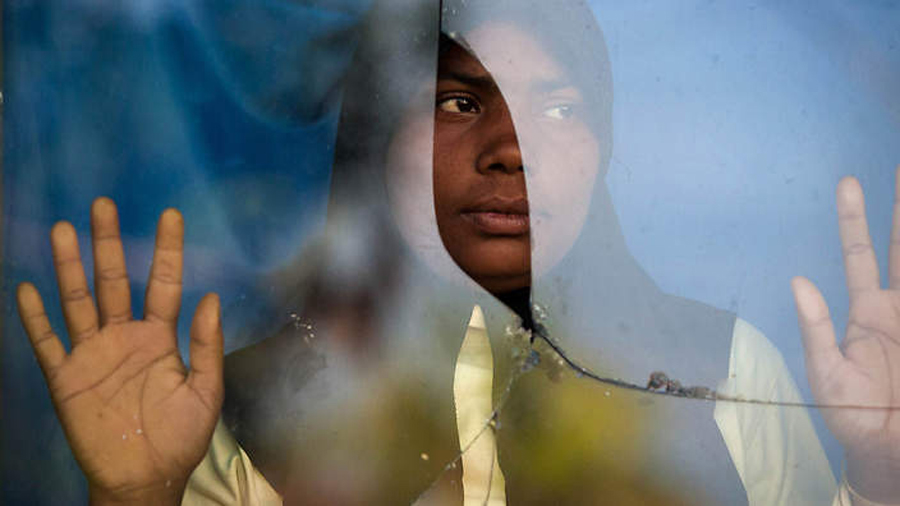 Poverty
Insecure Housing
Unemployment
Multiple moves with changes in neighborhoods
Social, cultural and linguistic isolation
Stressful legal issues
Poor access to services
General disadvantage in host country
Mental Health Facts on Refugees, Asylum-seekers and Survivors of Forced Displacement, www.psychiatry.org, pg. 3
Mental Health Disorders in Resettled Refugees
Estimated 1 out of 3 asylum seekers and refugees experience high rates of depression, anxiety, and PTSD
4-40% for Anxiety
5-44% for Depression
9-36% in PTSD
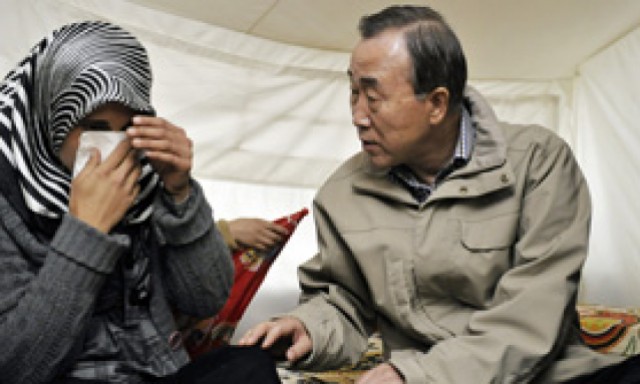 Mental Health Facts on Refugees, Asylum-seekers and Survivors of Forced Displacement, www.psychiatry.org, pg. 3
38
39
Refugees and Substance Use Disorders
Because many refugees have suffered intense trauma, they may be especially susceptible to seeking out ways to escape or to self-treat their pain
Stressors described above can create feelings of instability that can encourage substance use
Similarly, refugees reluctance to access MH supports may also lead to socially/culturally more acceptable coping strategy of substance use
Male refugees, young adult refugees, and unmarried refugees are at higher risk of having an alcohol use disorder
Use of culturally-normed substances (ie, traditional alcohol, Khat)
https://www.addictioncenter.com/addiction/refugees-immigrants/
Refugees and Substance Use
36% hazardous alcohol use among Burmese refugees
Alcohol use widespread in refugee camps in Thailand, Uganda, Liberia and Kenya
Example: 32% of men and 7% of women in Uganda refugee camp had alcohol use disorder
In Kakuma refugee camp in Kenya, Khat and Inhalants are commonly used
In Iranian refugee camps housing Afghans, injected opiates are commonly used,  and amphetamines are common among youth
Afghan refugees in Pakistani camp showed 69% injection drug use
Addressing Alcohol and Substance Use Disorders among Refugees: A Desk Review of Intervention Approaches (UNHCR)
www.unhcr.org
41
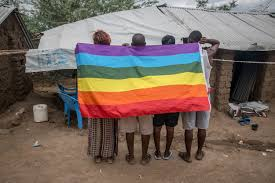 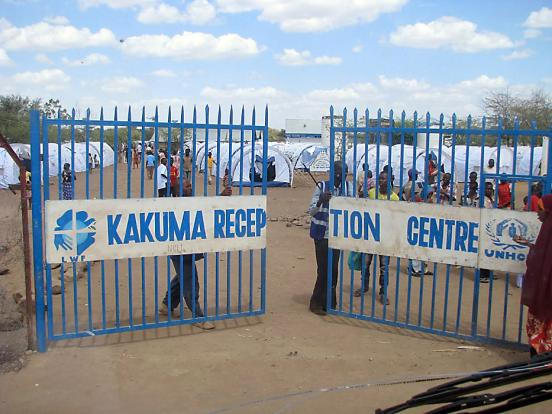 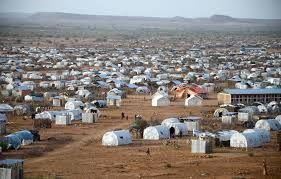 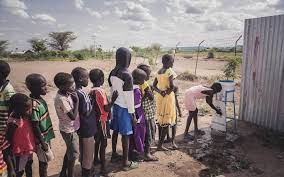 Early Interventions – Refugee Youth
Some youth may have endured pervasive exposure to interpersonal and community violence, uncertainty of the future, personal or family persecution, violent loss of loved ones
Others may have experienced shorter exposure to higher violence such as active war
Some youth come from armed conflict and war where they may be recruited into the armed forces as “child soldiers”
Early mental health care should be a priority for resettled youth, as post-migration stressors such as prolonged detention, insecure immigration status and limitations (education and work) can worsen mental health.
Mental Health Facts on Refugees, Asylum-seekers and Survivors of Forced Displacement, www.psychiatry.org, pg. 2
Let’s Keep Them Safe!
Responding to an Overdose
Overdose
An overdose is a medical emergency when a person has taken too much of a substance.
If you or someone you know is experiencing an overdose, call 911 immediately.
Signs of an Overdose
Awake, but unable to respond
Blue-tinged skin; usually lips and fingertips show first
Breathing is very slow, irregular, or has stopped
Choking sounds or a gurgling/snoring noise
Passing out
Pulse (heartbeat) is slow, erratic, or not there at all
Very limp body
Very pale face
Vomiting
www.cityofmalden.org
Responding to an Overdose
In an overdose, opioids can slow breathing to the point of death. Nasal naloxone blocks the opioids and restores normal breathing when sprayed into the nose or injected into the muscle of someone who has overdosed. It is safe, easy to administer, and has no potential for abuse.
www.cityofmalden.org
Responding to an Overdose
Opioid Overdose Reversal: Naloxone/Narcan
You can access Naloxone or Narcan in multiple ways:
Area Police and Fire Departments trained to administer in an emergency situation
Pharmacies with a standing order
Specific State-funded programs
Your Doctor
Case Examples
Break Out Rooms
Share Out
52
Case #1: Jessica
Jessica, a 17 year old soccer athlete, experiences a severe injury requiring surgery.  Jessica was prescribed opioids post-operatively for 10 days following surgery.  She had some complications that required additional prescriptions of pain medication.  Jessica speaks English well, but her parents do not.  An Interpreter is engaged for the parents at most points of care.  The family is from Oaxaca, Mexico.  The Dad speaks Spanish well, but Mom does not.  Mom speaks an Indigenous language.  It can be difficult to secure an indigenous interpreter when Mom accompanies Jessica to appointments, and sometimes providers rely upon Jessica to interpret.  An added challenge is that Dad is permanent resident but Mom is undocumented, so there is risk of deportation.
Case #1: Jessica
Questions:
Will it be easy for miscommunication to occur in this case? Why?
Is it possible for the provider to miss information related to Jessica’s pain medication use (misuse)?
Are there other implications in this case to be aware of?
In what ways can the interpreter be aware or alert for these kinds of complexities?
54
Case # 2: Mohamed
28 year old male, recently arrived refugee from Sudan.  His primary language is Arabic. Client had spent approximately 8 years living in Refugee Camp prior to arriving to the US.  He has travelled across several countries by foot to arrive to refugee camp in Kenya.  Client had experienced multiple close family members murdered by violent conflict in his home country.  He travelled to camp and the US alone, with no close family.
Mohamed presented multiple times to the ER over the course on his first year in the US complaining of generalized body pain.  After multiple rounds of tests, they could not determine the source of pain, as all his labs/tests returned normal.  Over time, Mohamed began to use alcohol and street drugs to calm symptoms, however continued work up did not yield any medical issues.
Eventually Mohamed was diagnosed with mental health issues and was “labeled” as drug seeking as his visits to ER increased over time. Interpreters were quite “judgy” of him because they did not believe his symptoms and also believed he was seeking substances.
During an inpatient stay, a young resident physician in collaboration with the Arabic Interpreter, completed some additional interviewing with Mohamed to determine better understand his pain symptoms.  The resident asked the attending physician if there had ever been a sickle cell test.  Mohamed was eventually diagnosed with Sickle Cell Anemia and placed on a more appropriate medication regimen.
Case # 2: Mohamed
Questions 
Could the healthcare providers have done something differently?
How could the Interpreter have contributed to the misunderstanding?
What could the Interpreter do differently to improve  transparent communication?
Interpreter Skills
Bias and Substance Use Disorders
Words matter!  Don’t perpetuate SUD stigma
Terminology such as substance abuser or opioid addict demonstrate greater negative bias
Healthcare Professionals have been found to exhibit an explicit negative bias towards SUD
“When people link a certain label to a person, and they believe the stereotype, they react negatively to the person which in turn leads them to place a more social distance from the person, engage in discriminatory ways, or support potentially harmful activities to the stereotyped individual.”
Ashford, RD et al. Substance use, recovery, and linguistics: The impact or word choice on explicit and implicit bias. Drug Alcohol Depend. 2018 August 1; 189; 131-138
Interpreter Skills
Gaining an understanding of substance use disorders and terminology in English will help you be prepared
Medical may cross over to legal setting
Further investigate terminology in your target language
Use media resources, medical resources from abroad
Create shadowing opportunities in Emergency Rooms or Mental Health venues to continue learning
Leverage subject matter experts
Resources
Resources
Refugee Health Technical Assistance
Mental Health Tool Kit
https://refugeehealthta.org/physical-mental-health/mental-health/

Addressing Alcohol and Substance Use Disorders among Refugees: A Desk Review of Intervention Approaches (UNHCR)
https://www.unhcr.org/5c064a8d4.pdf
Resources
CDC Guidelines for Working with Newly Arrived Refugees
https://wwwnc.cdc.gov/travel/yellowbook/2020/posttravel-evaluation/newly-arrived-immigrants-and-refugees

IRC Covid 19 Resources – multiple languages
https://www.rescue.org/announcement/covid-19-info-14-languages

Addiction Center
	www.addictioncenter.com
Resources
Implementing the national CLAS Standards in your healthcare organization
www.thinkculturalhealth.hhs.gov
Cultural resources about various patient populations
www.ethnomed.org
AAP Immigrant Health Toolkit
https://www.aap.org/en-us/advocacy-and-policy/aap-health-initiatives/Immigrant-Child-Health-Toolkit/Pages/Immigrant-Child-Health-Toolkit.aspx
Questions
65
66
GPRA Requirements
https://ttc-gpra.org/P?s=523304
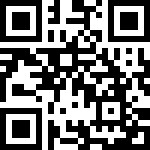 67
For More Info…